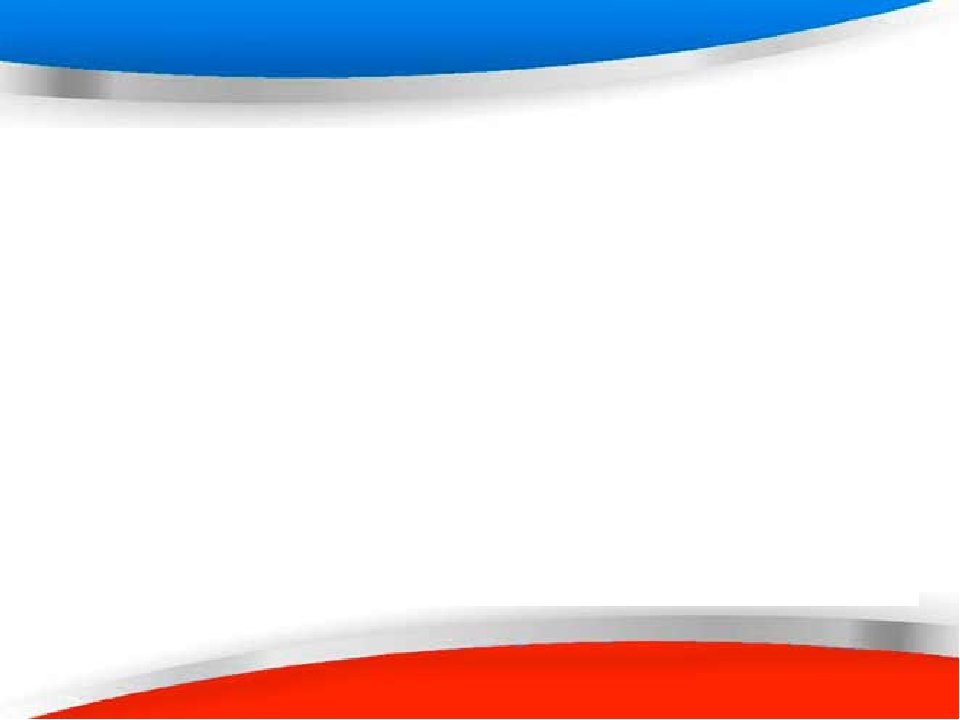 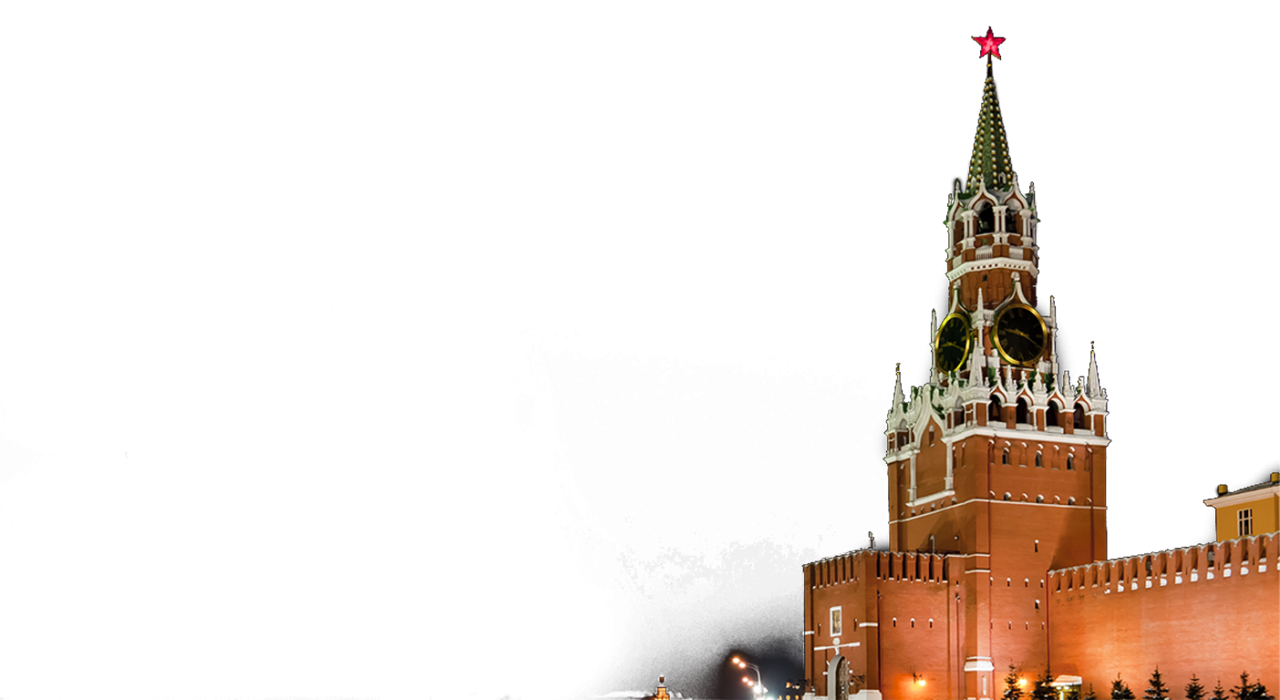 « Россия – Родина   
                       моя»
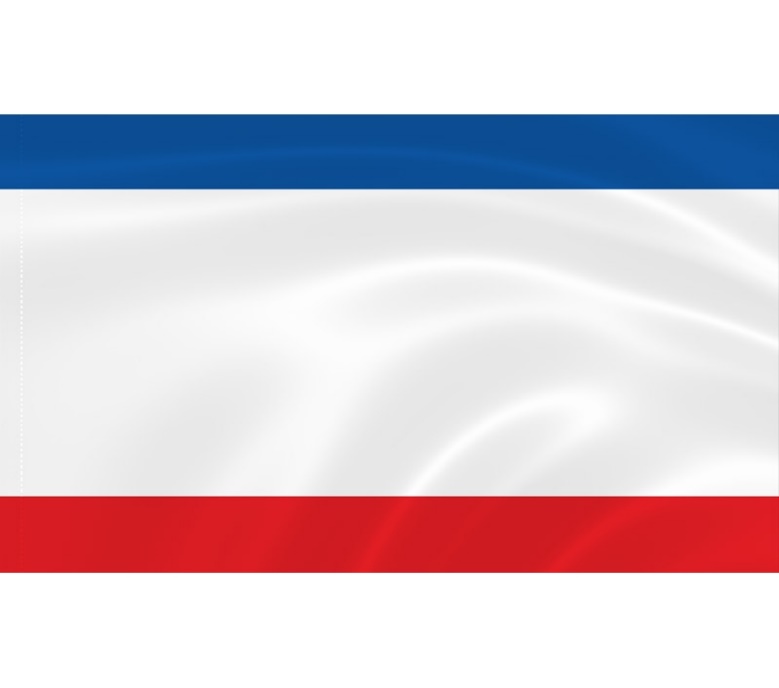 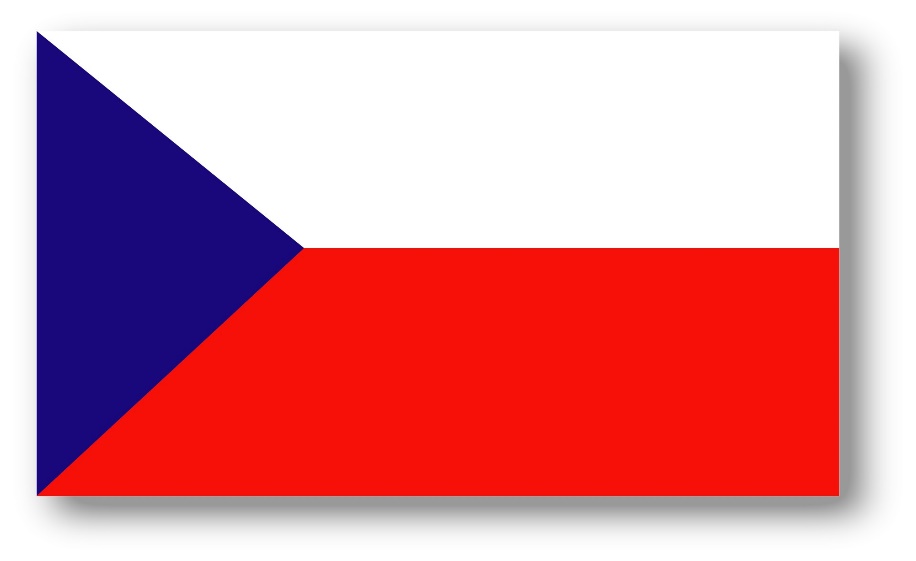 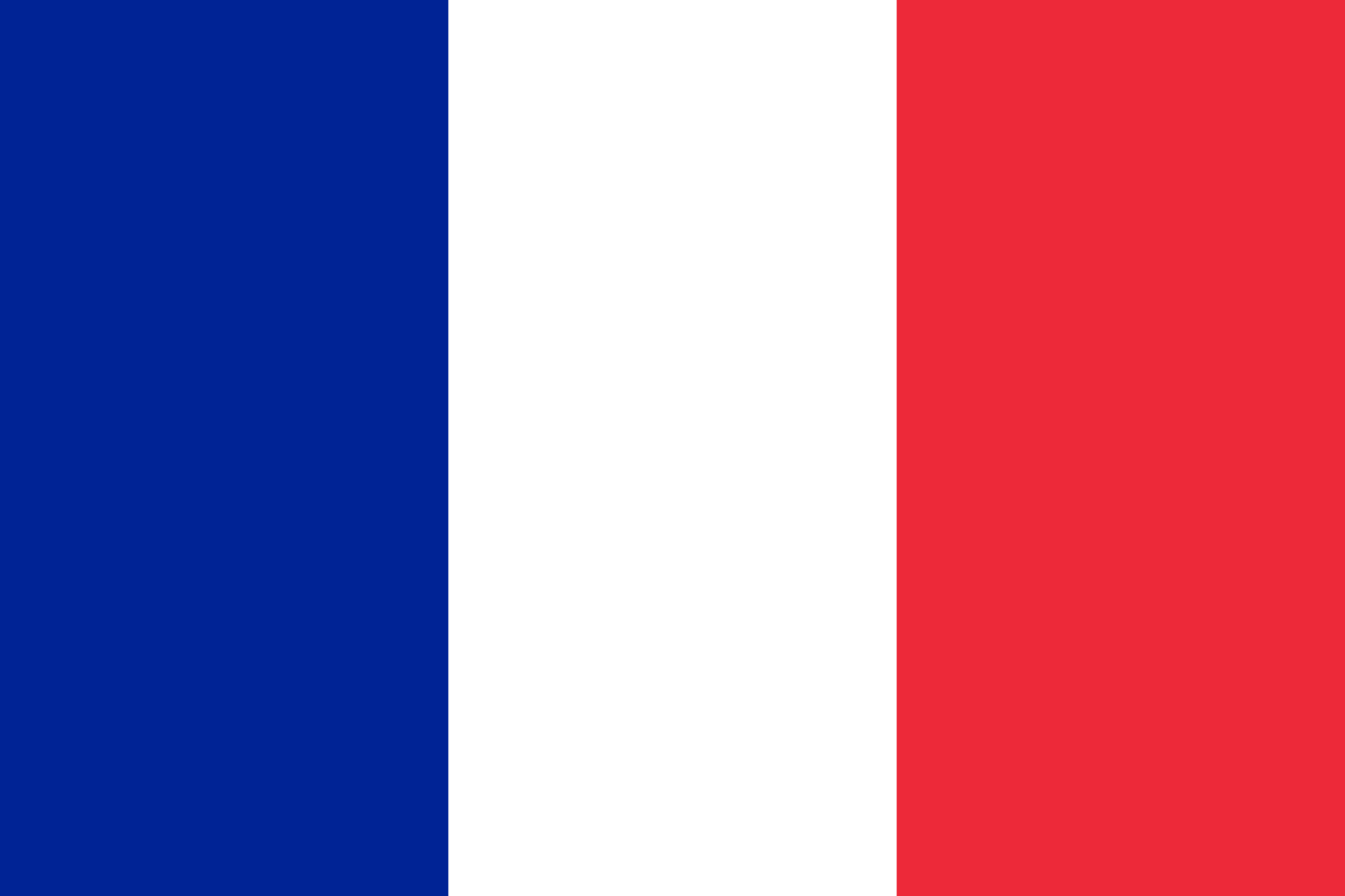 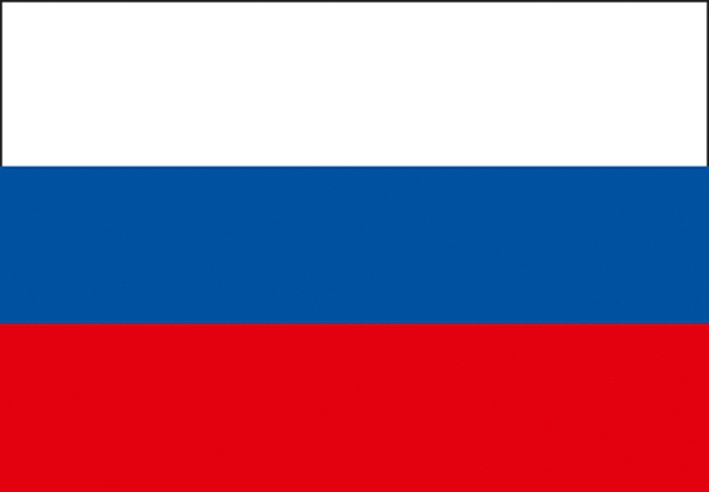 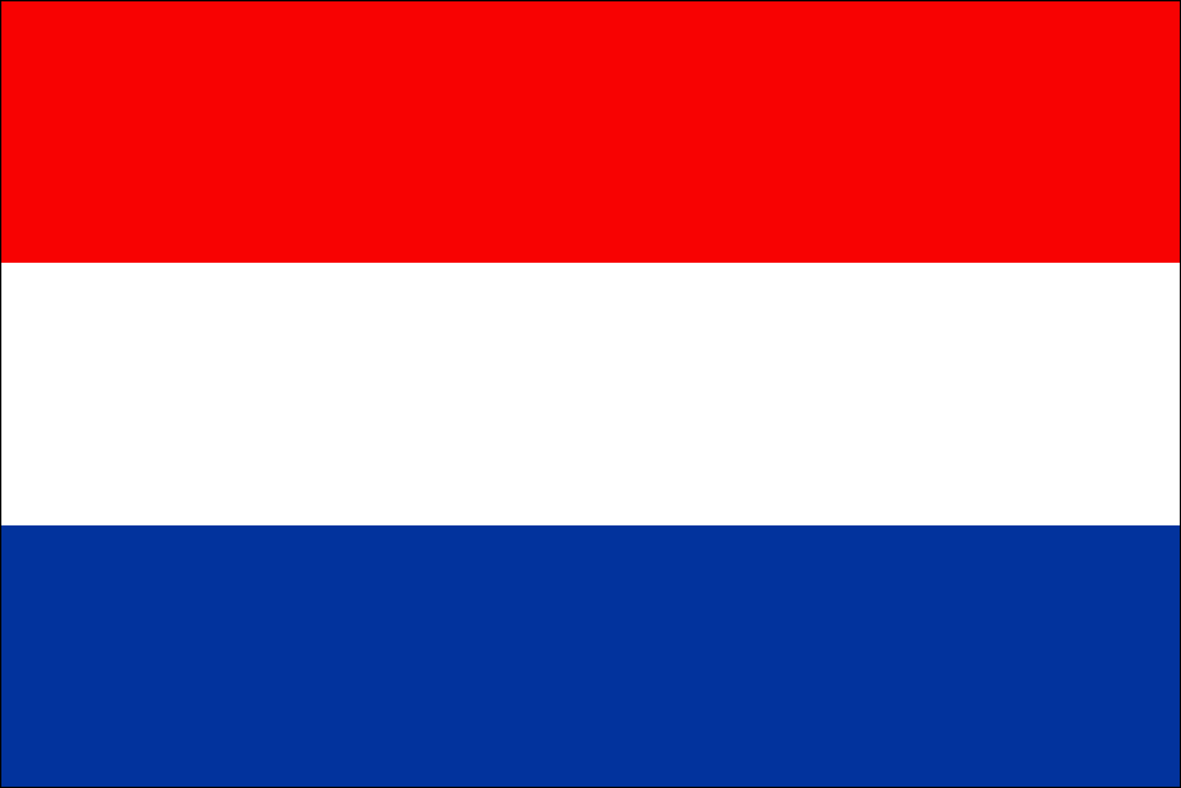 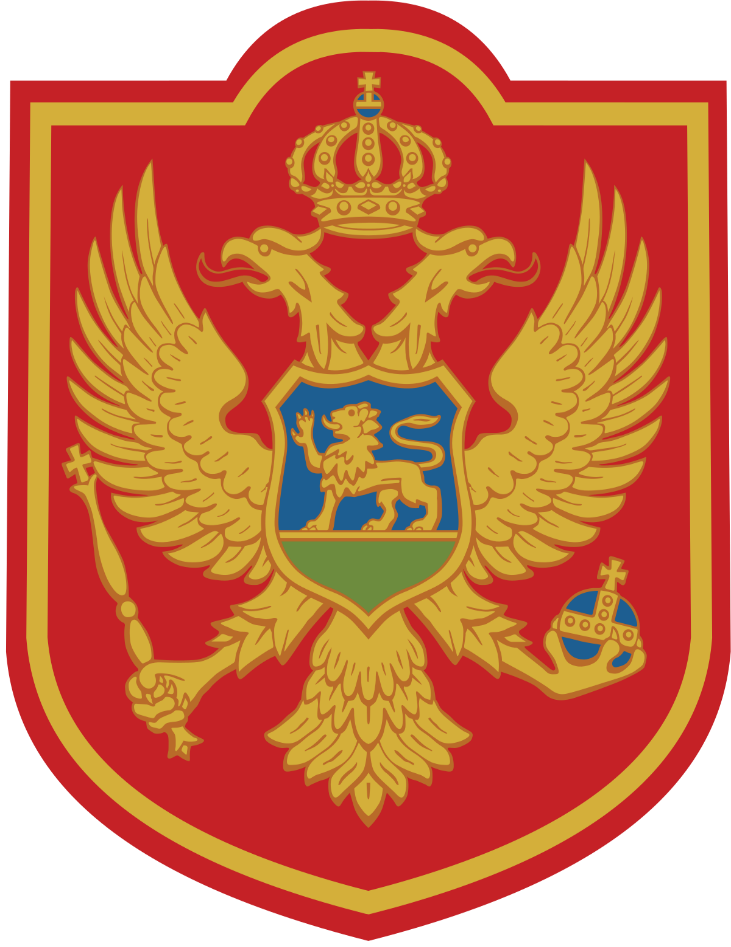 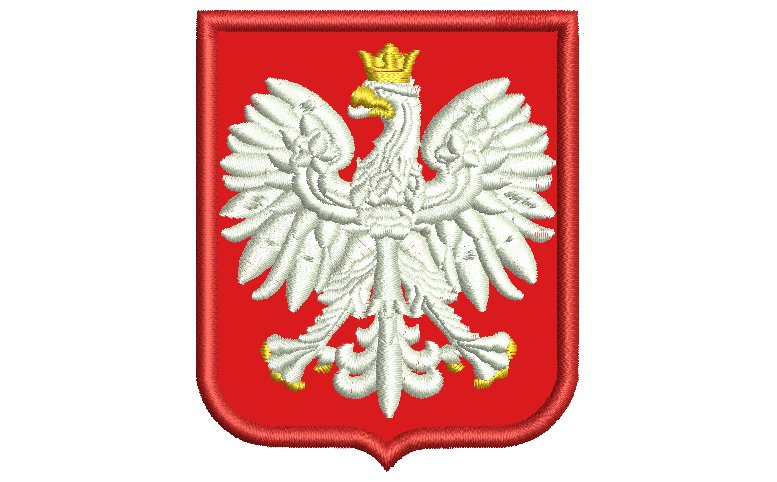 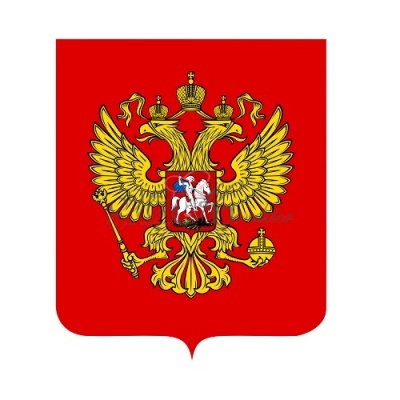 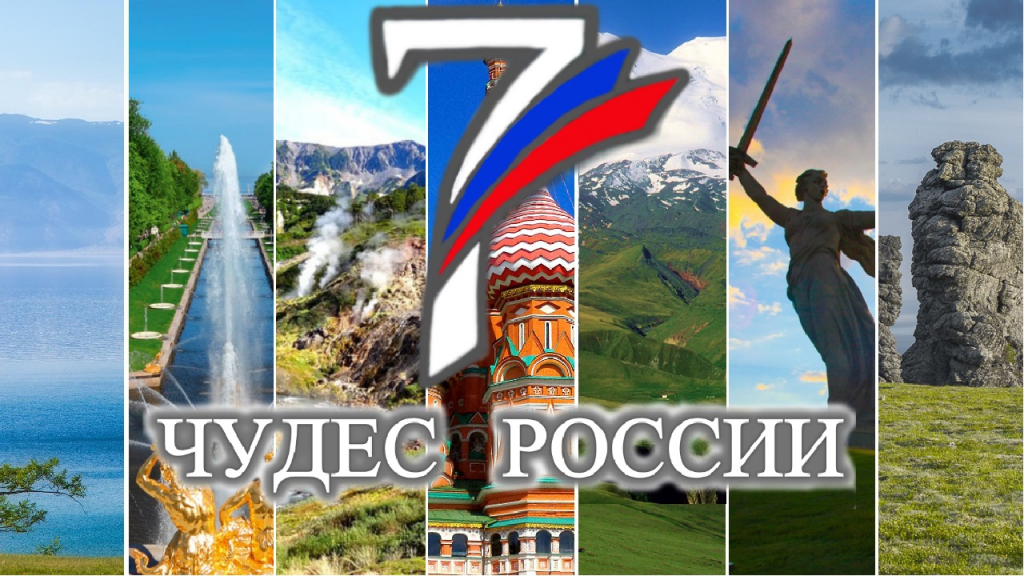 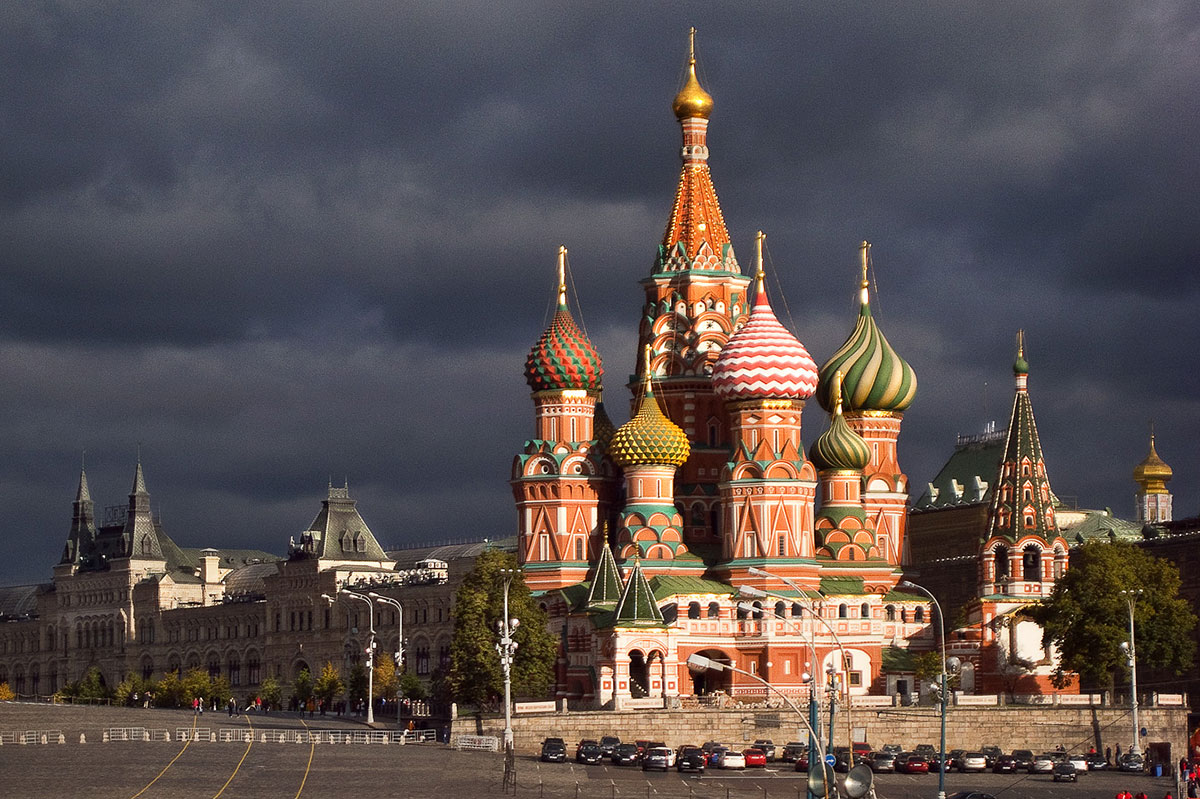 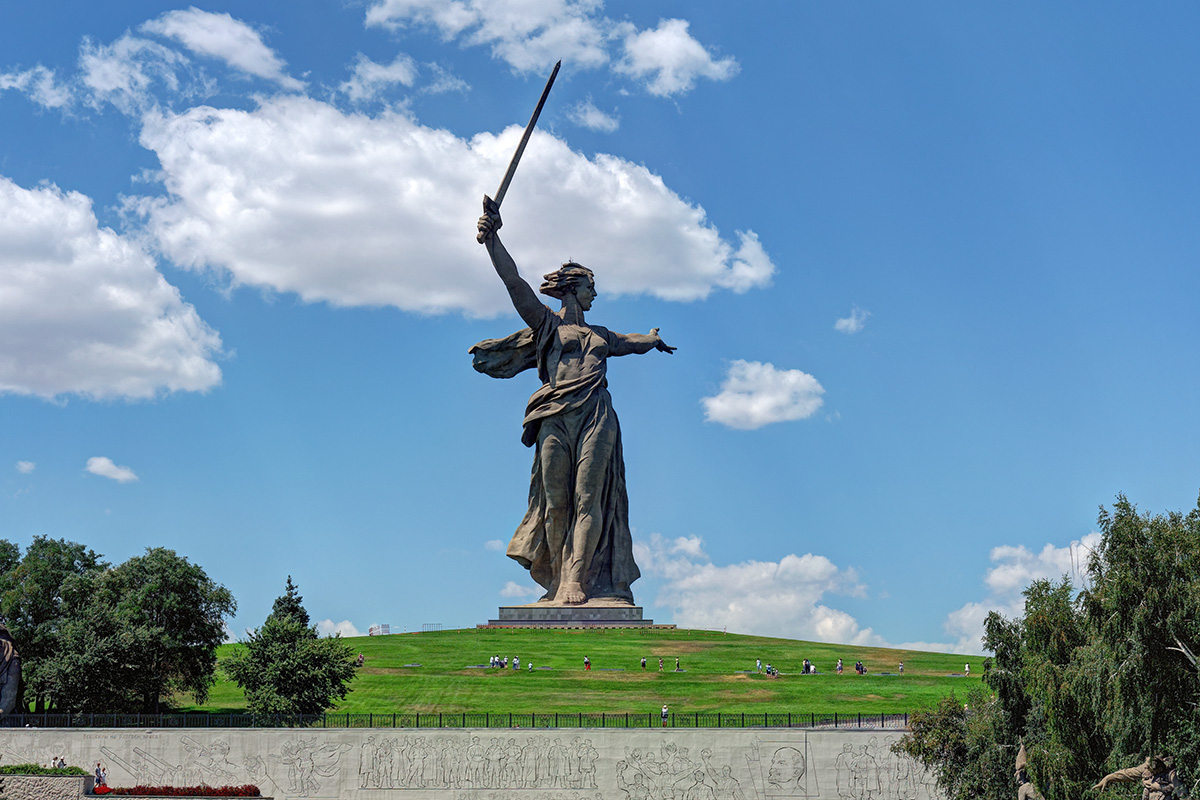 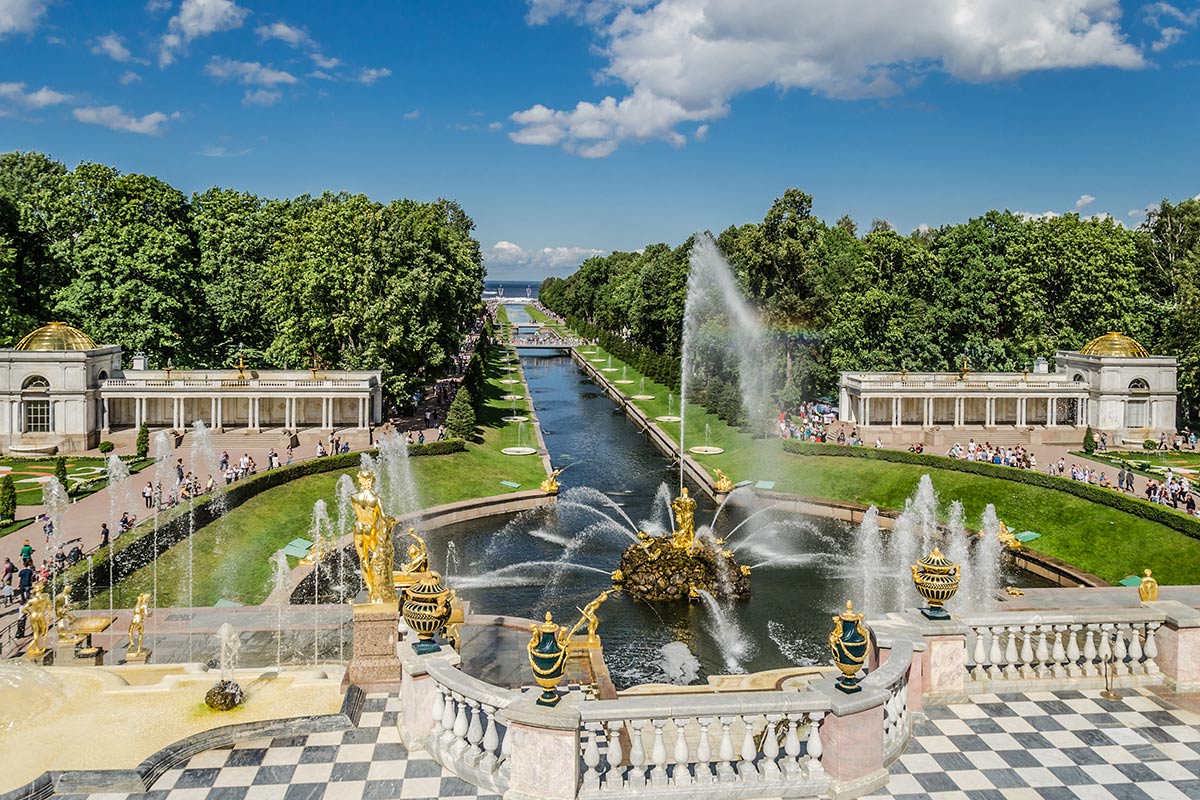 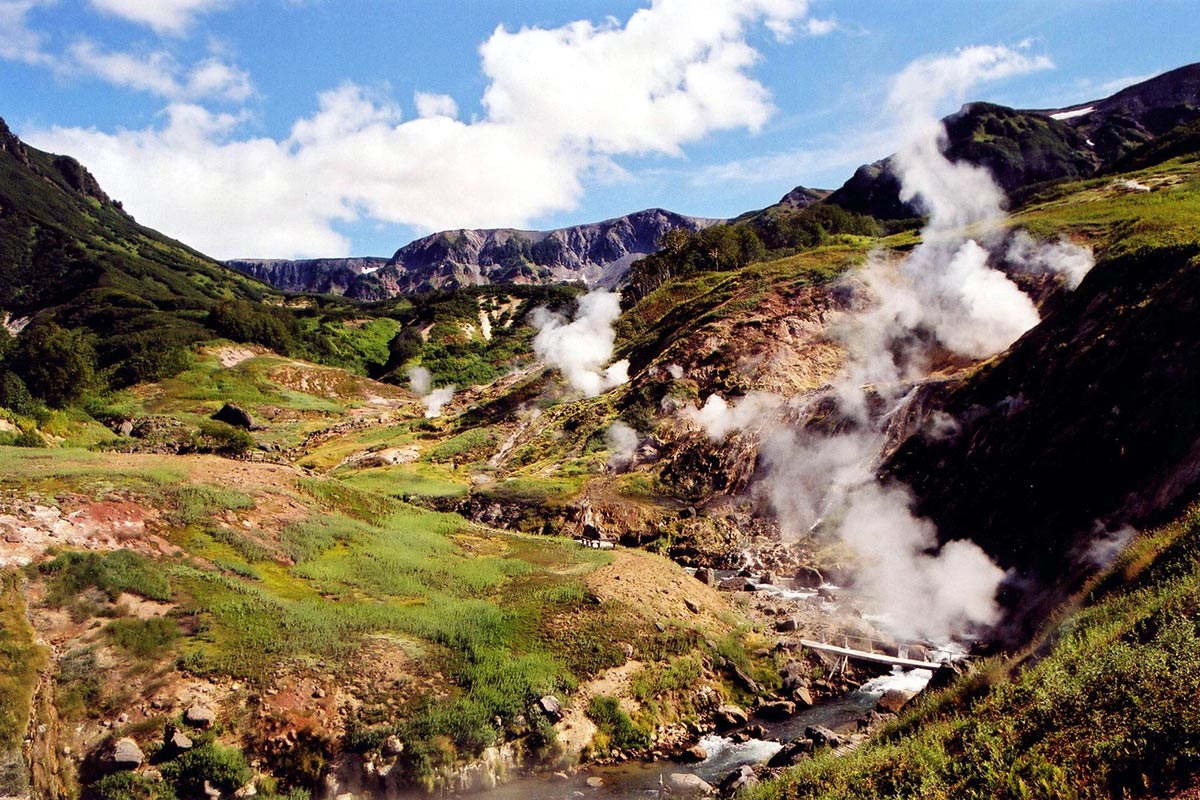 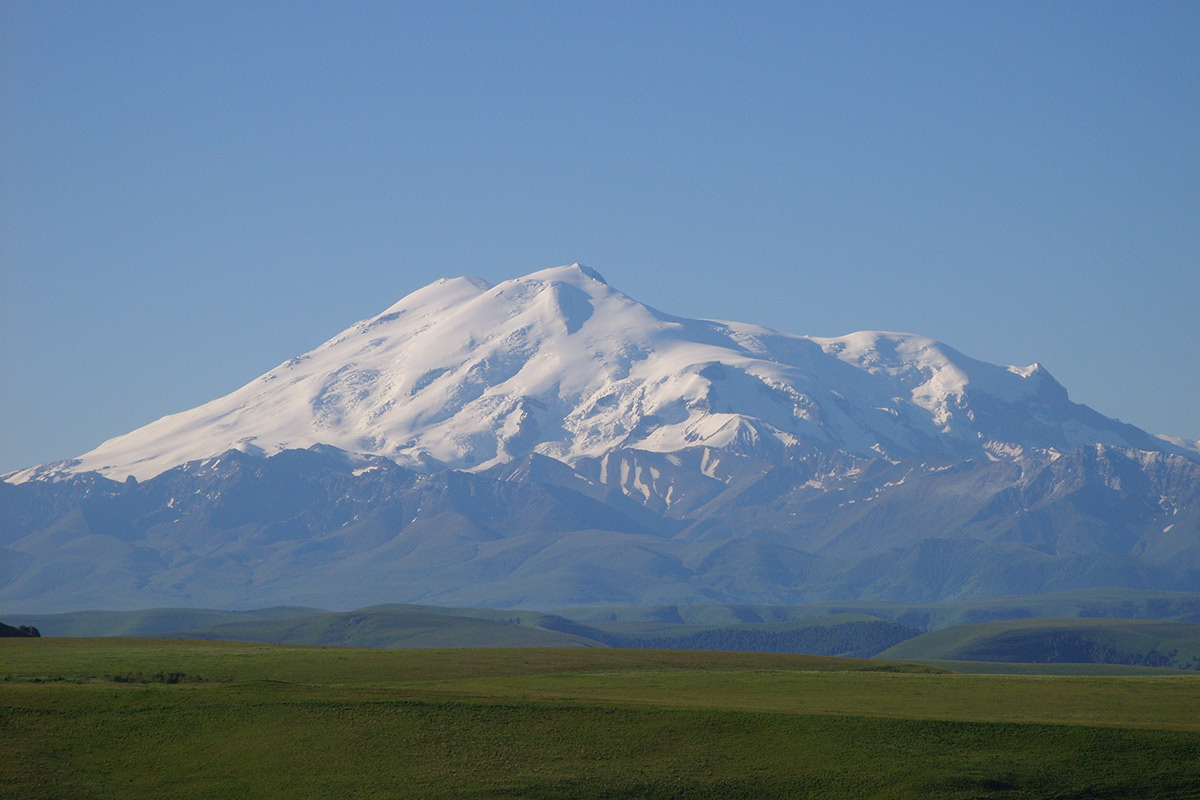 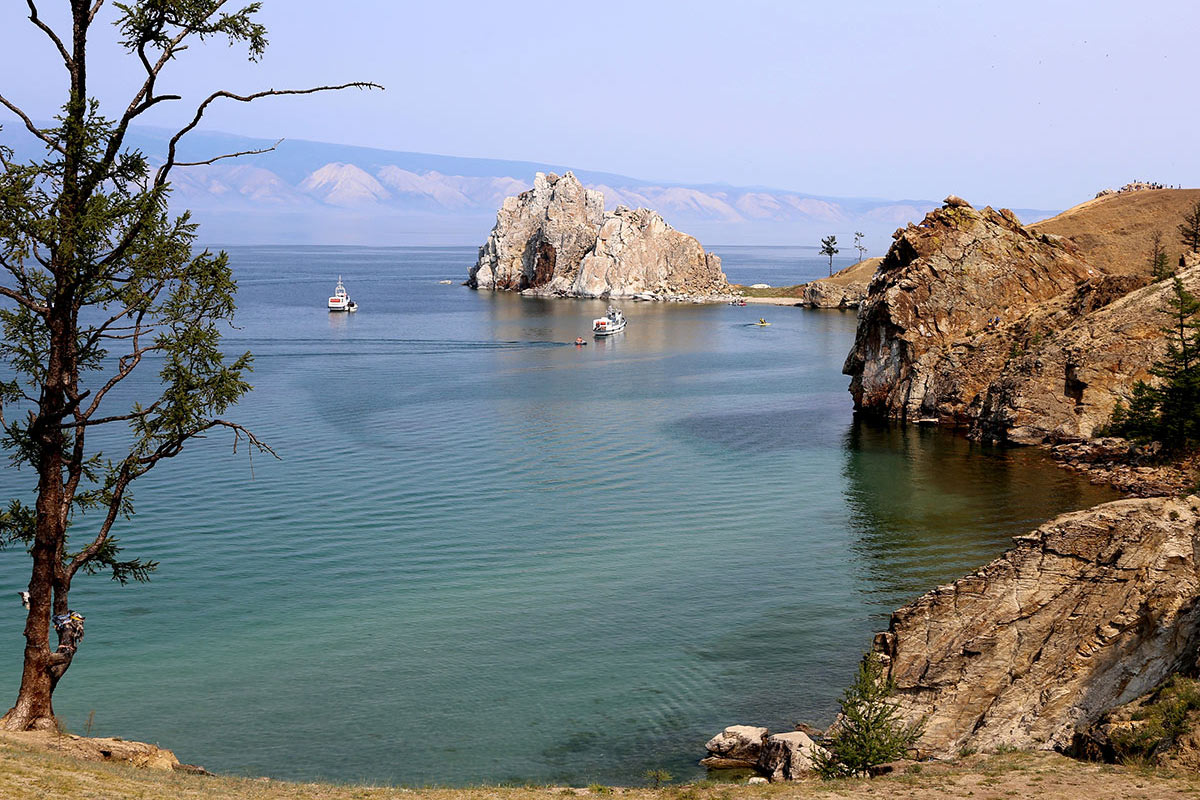 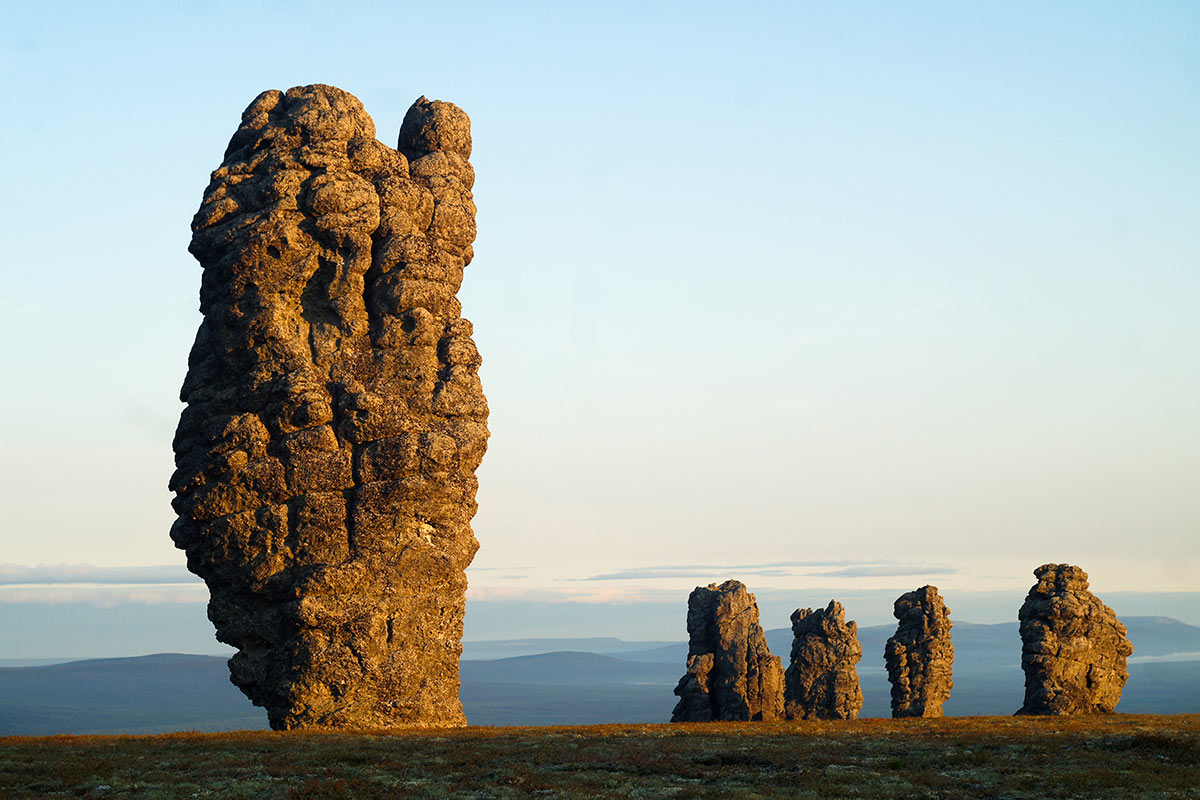 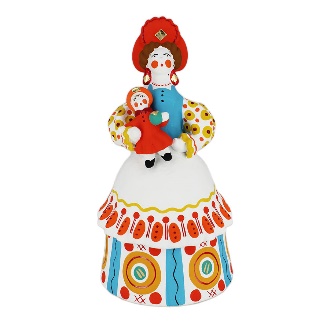 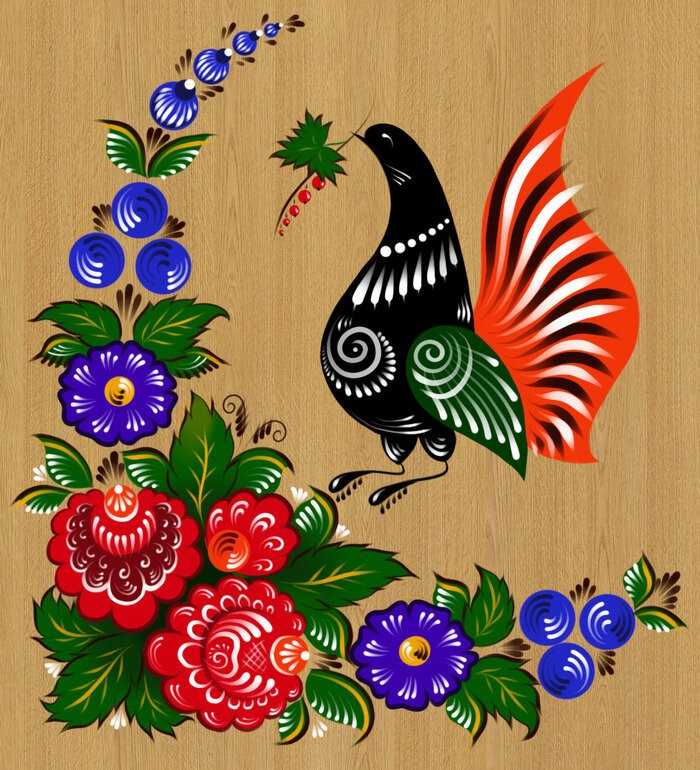 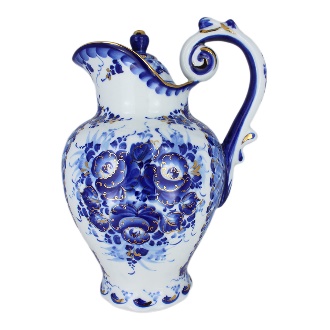 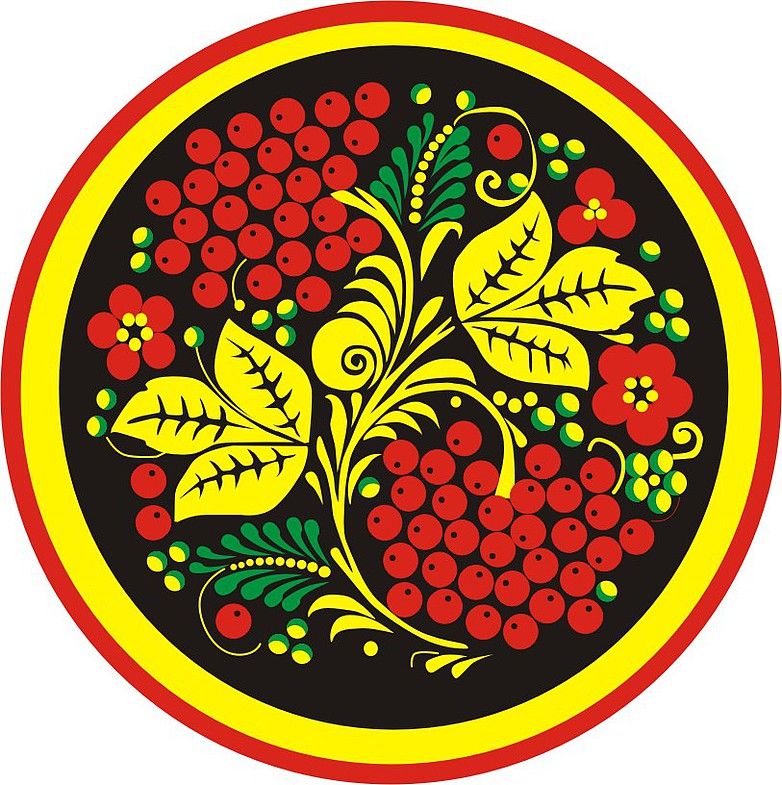 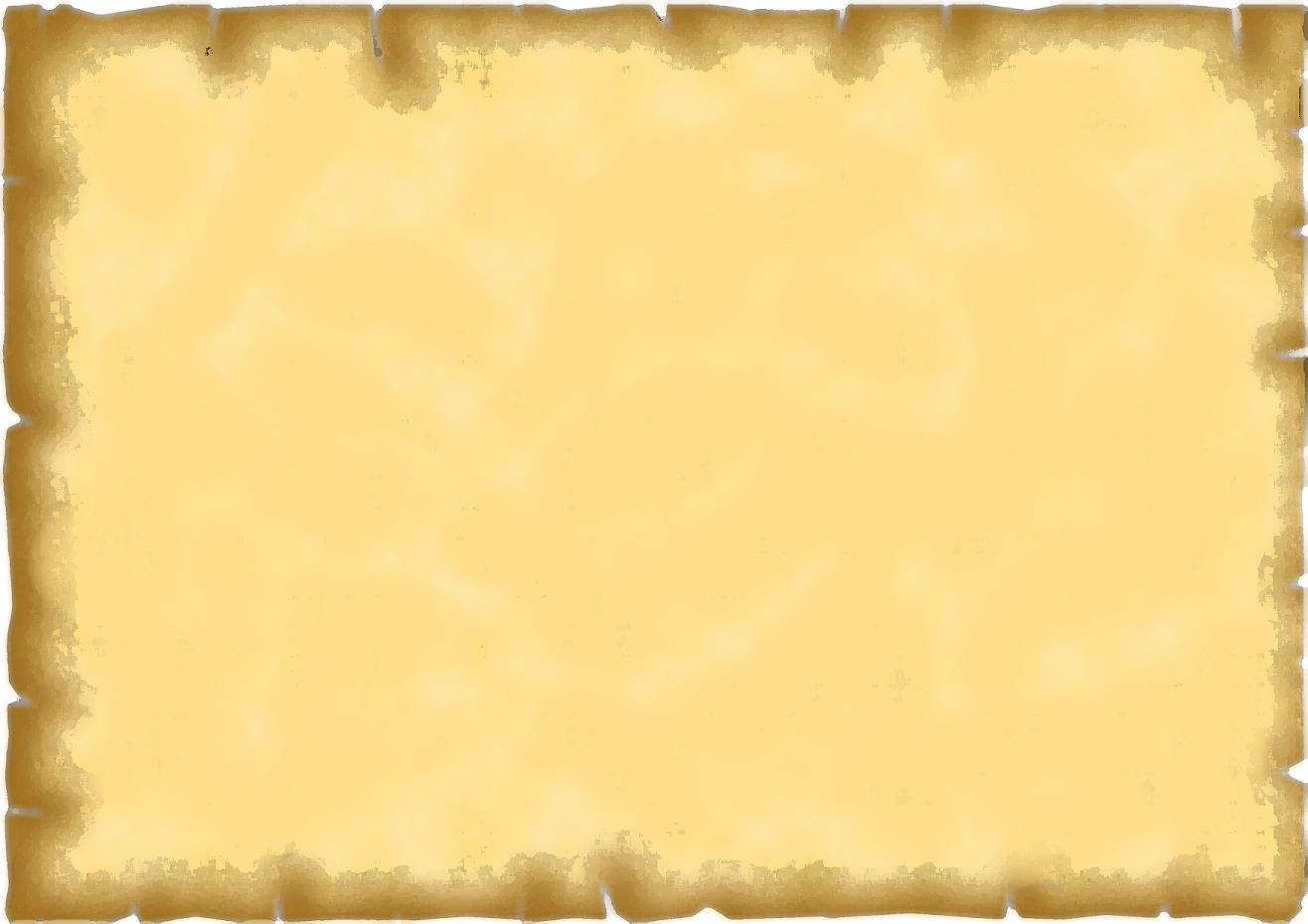 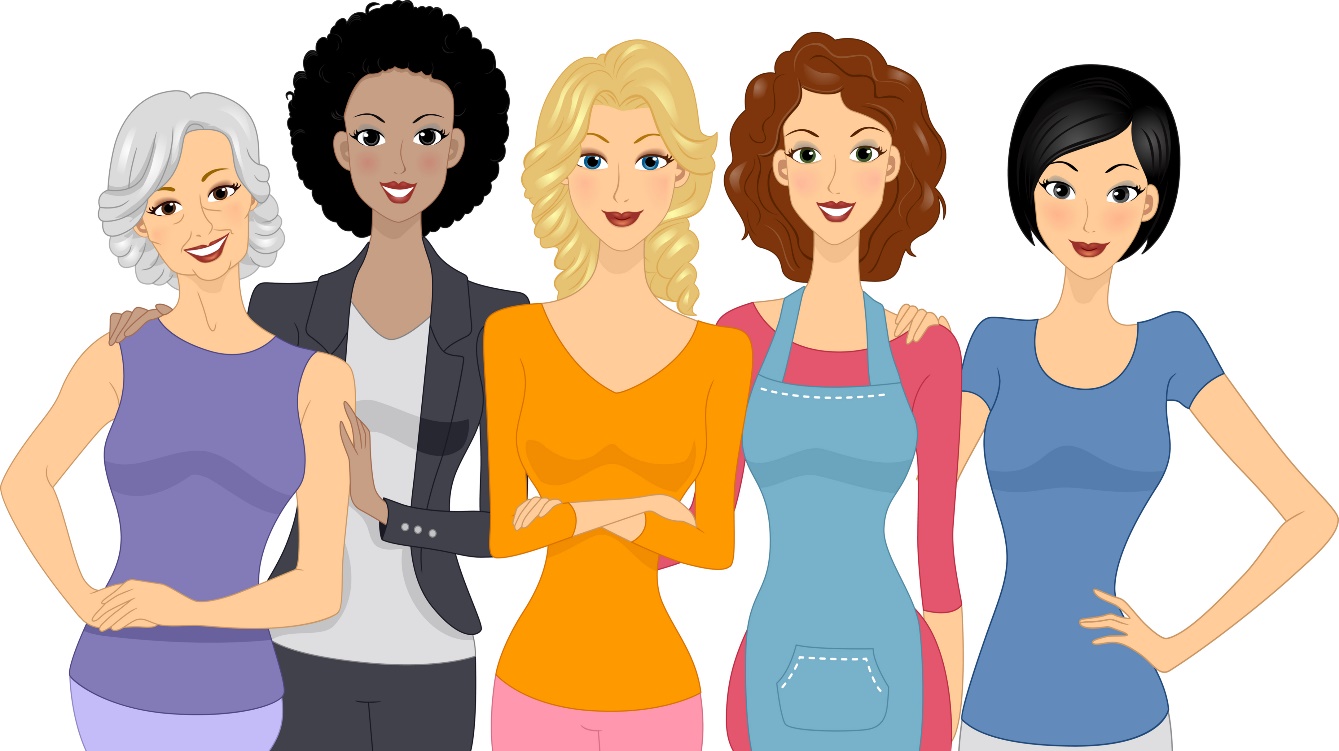 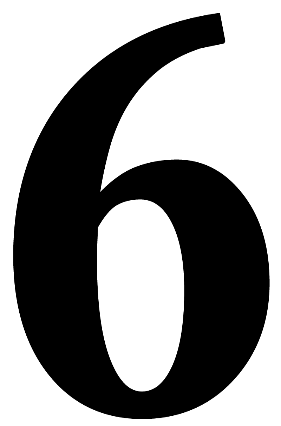 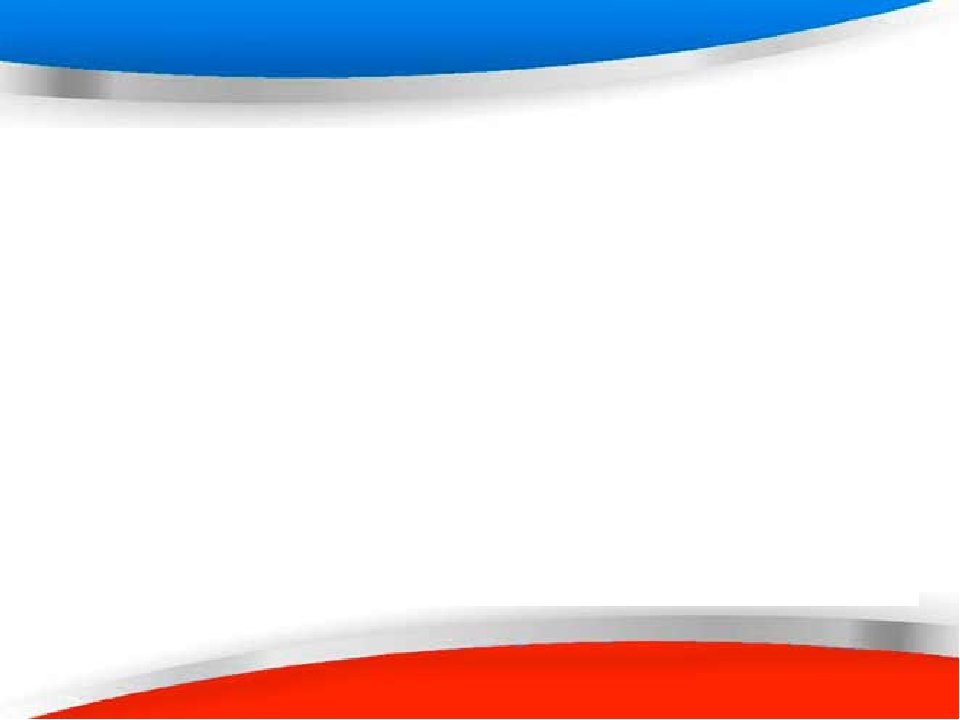 РО -ДИ-НА